20XX
ANNUAL   REPORT
PowerPoint  Template
Contents
01
03
04
02
Add Your Title Here
Add Your Title Here
Add Your Title Here
Add Your Title Here
MORE  THEN  TEMPLATE
Click here to add  you to the  center of the  narrative 
Thought  Click here to add   you to the  center of the 
                             narrative thought
01
ADD YOUR TITLE HERE
TEXT  HERE
TEXT  HERE
TEXT  HERE
TEXT  HERE
85%
Click here to add  you to the  center of the  narrative Thought  Click here to add  
you to the  center of the  narrative thought
ADD YOUR TITLE HERE
Click here to add  you to the  center of the  narrative thought Click hereto add   you to the center of the narrative thought  Click here to addyou to the center  of the  narrative thought
TEXT  HERE
TEXT  HERE
TEXT  HERE
ADD YOUR TITLE HERE
CONTNET   TITLE   HERE
Click here to add  you to the  center of the  
narrative thought
CONTNET   TITLE   HERE
Click here to add  you to the  center of the  
narrative thought
2014
2015
2013
2016
CONTNET   TITLE   HERE
Click here to add  you to the  center of the  
narrative thought
CONTNET   TITLE   HERE
Click here to add  you to the  center of the  
narrative thought
ADD YOUR TITLE HERE
MORE  THAN  TEMPLATE
Click here to add  you to the Center of the  
narrative thought
MORE  THAN  TEMPLATE
Click here to add  you to the Center of the  
narrative thought
MORE  THAN  TEMPLATE
Click here to add  you to the Center of the  
narrative thought
MORE  THAN  TEMPLATE
Click here to add  you to the Center of the  
narrative thought
MORE  THEN  TEMPLATE
02
Click here to add  you to the  center of the  narrative 
Thought  Click here to add   you to the  center of the 
                             narrative thought
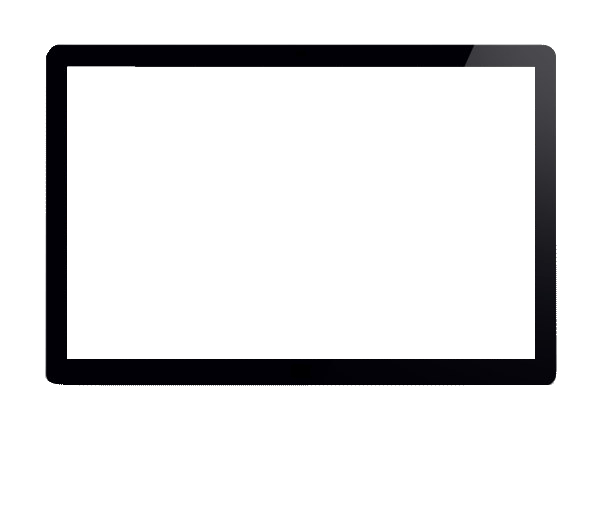 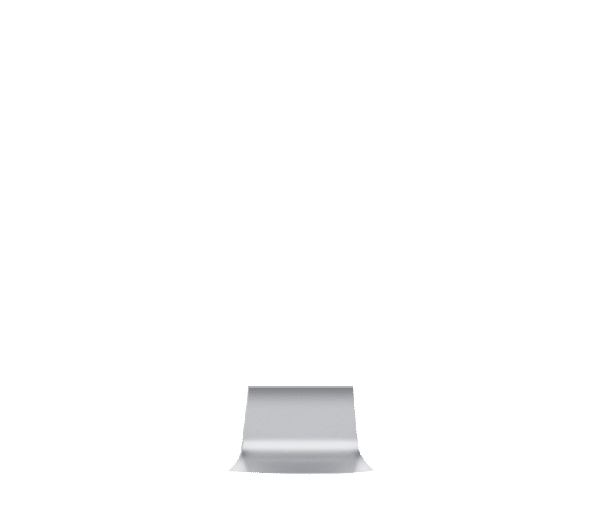 ADD YOUR TITLE HERE
Click here to add  you to the  center of the
narrative thought
Click here to add  you to the  center of the
narrative thought
Click here to add  you to the  center of the
narrative thought
ADD YOUR TITLE HERE
TEXT HERE
TEXT HERE
TEXT HERE
TEXT HERE
ADD YOUR TITLE HERE
ABOUT   US

Click here to add  you to the  center of the  narrative thought  Click here to add  you to the  center  
Of  the  narrative thought  Click here to add  you to the  center of the  narrative thought
ADD YOUR TITLE HERE
MORE  THAN  TEMPLATE
Click here to add  you to the Center of the  
narrative thought
MORE  THAN  TEMPLATE
Click here to add  you to the Center of the  
narrative thought
MORE  THAN  TEMPLATE
Click here to add  you to the Center of the  
narrative thought
MORE  THAN  TEMPLATE
Click here to add  you to the Center of the  
narrative thought
MORE  THEN  TEMPLATE
Click here to add  you to the  center of the  narrative 
Thought  Click here to add   you to the  center of the 
                             narrative thought
03
ADD YOUR TITLE HERE
TEXT  HERE
TEXT  HERE
TEXT  HERE
ADD YOUR TITLE HERE
Click here to add 
      your title
Click here to add  you to the  center of the  narrative 
thought Click hereto add   you to the center of the 
narrative thought
ADD YOUR TITLE HERE
Title  Here
Title  Here
Title  Here
Title  Here
Click here to add  you to the  center
of the  narrative thought
Click here to add  you to the  center
of the  narrative thought
Click here to add  you to the  center
of the  narrative thought
Click here to add  you to the  center
of the  narrative thought
ADD YOUR TITLE HERE
Click Here To Add Your Title
Click here to add  you to the  center of the  narrative 
thought Click hereto add   you to the center of the 
narrative thought  Click here to add  you to the center 
of the  narrative thought
Click here to add  you to the  center of the  narrative 
thought Click hereto add   you to the center of the 
narrative thought  Click here to add  you to the center 
of the  narrative thought
Click here to add  you to the  center of the 
narrative Thought  Click here to add   you 
to the  center of the  narrative thought
MORE  THEN  TEMPLATE
04
Click here to add  you to the  center of the  narrative 
Thought  Click here to add   you to the  center of the 
                             narrative thought
ADD YOUR TITLE HERE
03
04
01
02
MORE  THEN 
 TEMPLATE
MORE  THEN 
 TEMPLATE
MORE  THEN 
 TEMPLATE
MORE  THEN 
 TEMPLATE
ADD YOUR TITLE HERE
MORE  THAN  TEMPLATE
Click here to add  you to the Center of the  
narrative thought
MORE  THAN  TEMPLATE
Click here to add  you to the Center of the  
narrative thought
MORE  THAN  TEMPLATE
Click here to add  you to the Center of the  
narrative thought
MORE  THAN  TEMPLATE
Click here to add  you to the Center of the  
narrative thought
MORE  THAN  TEMPLATE
Click here to add  you to the Center of the  
narrative thought
MORE  THAN  TEMPLATE
Click here to add  you to the Center of the  
narrative thought
ADD YOUR TITLE HERE
Click here to add  you to the Center of the  
narrative thought
Click here to add  you to the Center of the  
narrative thought
Click here to add  you to the Center of the  
narrative thought
Click here to add  you to the Center of the  
narrative thought
Click here to add  you to the Center of the  
narrative thought
ADD YOUR TITLE HERE
MORE  THEN TEMPLATE

Click here to add  you to the  center
of the   narrative thought
MORE  THEN TEMPLATE

Click here to add  you to the  center
of the   narrative thought
Click here to add  you to the  center of the  narrative thought Click here
to add   you to the center of the narrative thought  Click here to add  
you to the center  of the  narrative thought
THANK YOU
ANNUAL   REPORT
20XX